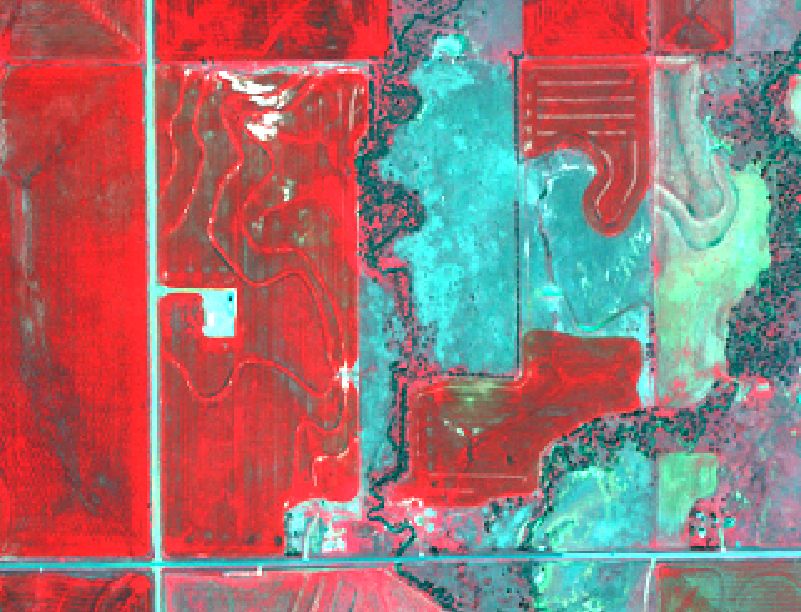 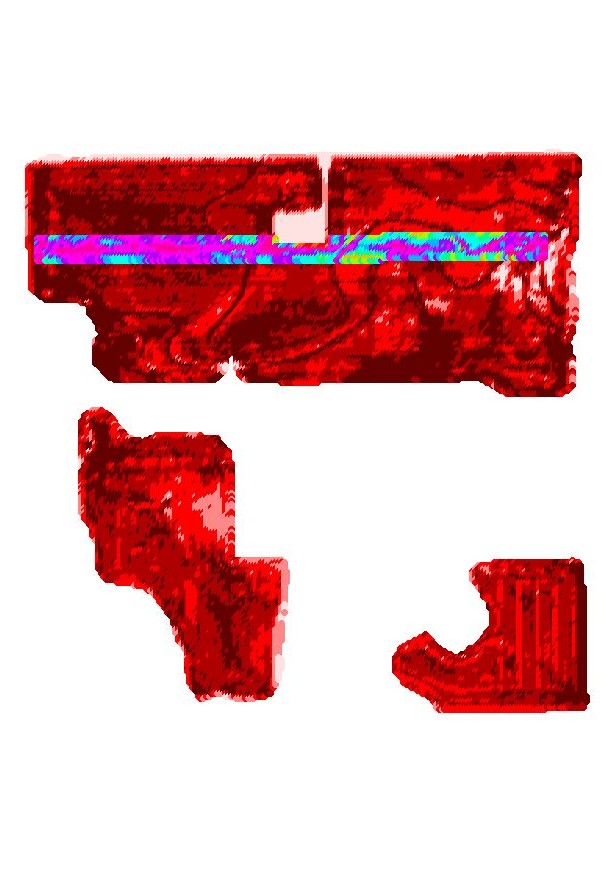 Theory of Predicting Crop Response to Non-Limiting Nitrogen
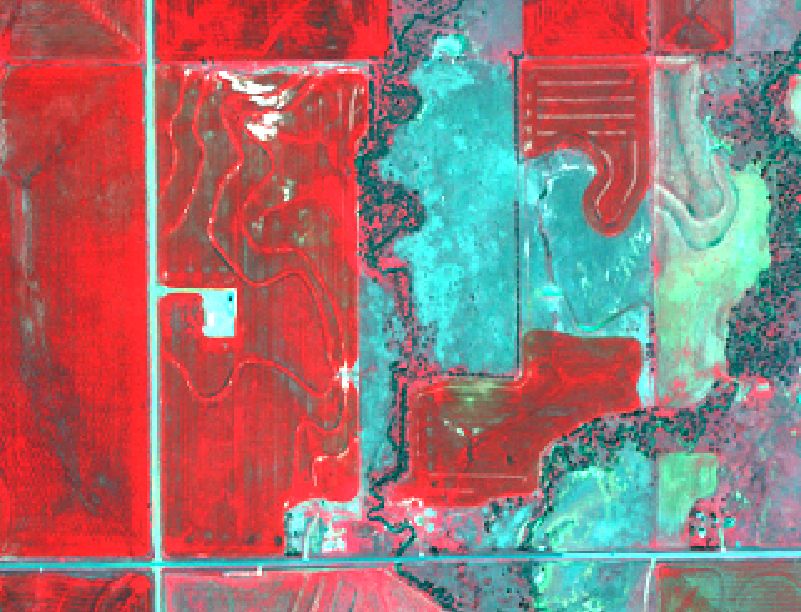 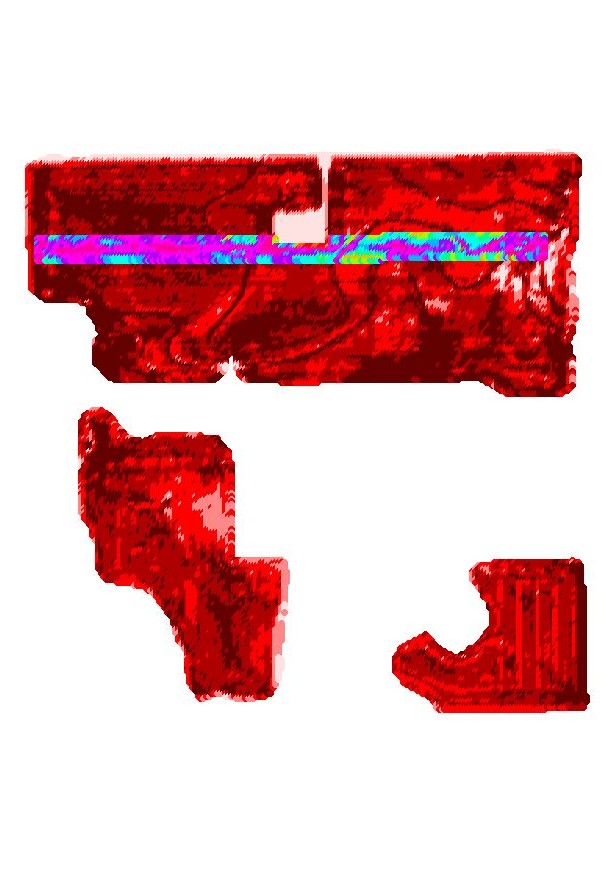 What do N Rich Strips Say About N Rate Algorithms? + Quite a Bit of Geostatistics
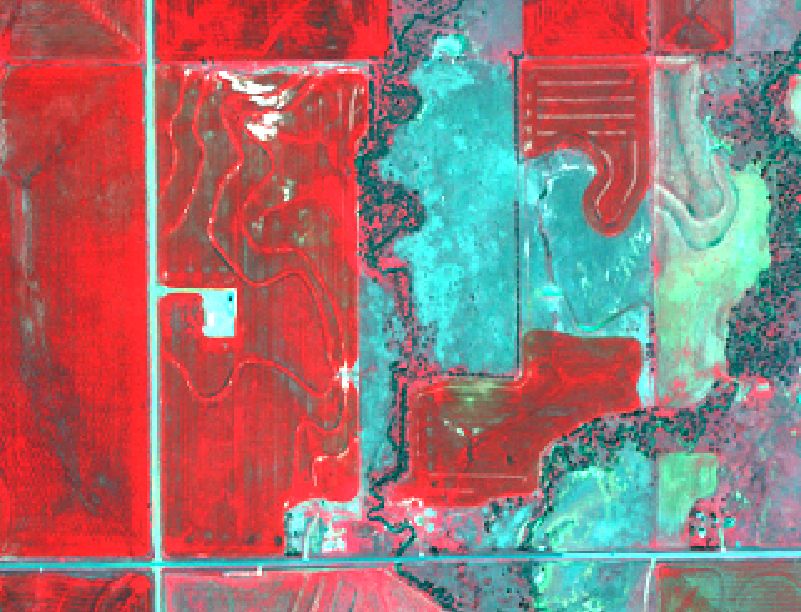 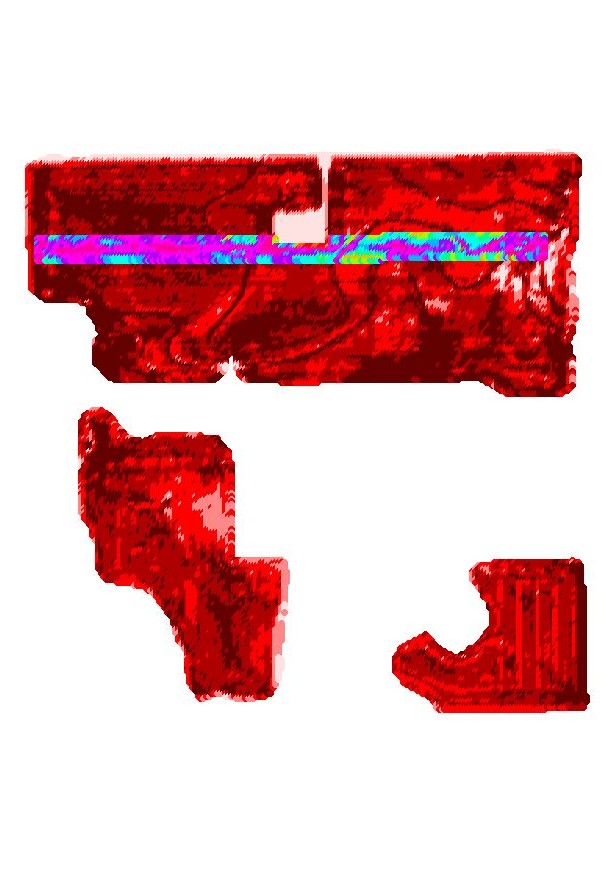 What do N Rich Strips Say About N Rate Algorithms? – Part II, with a little geostatistics
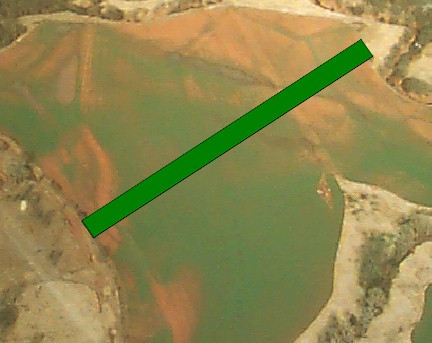 Nitrogen Rich Strip
Apply one Non-Limiting Nitrogen strip across the field between preplant fertilization and shortly after emergence.  Use this as a reference strip to determine N rate.
Concept first proposed in 1994by Dr. James Schepers
NRich (N Reference) Strip Enables Paired Comparison of Field Practice N Fertility and Non-Limiting N Fertility
Paired sampling of N Rich and Field Rate NDVI from either IKONIS or GreenSeeker imagery
Measure Nrich NDVI and calculate expected yield
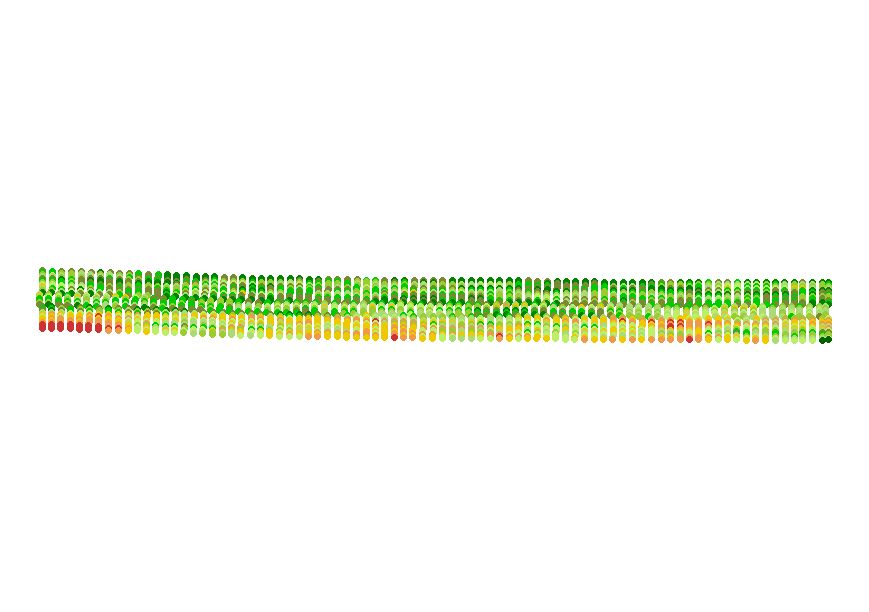 Measure Field Rate NDVI
How Should We Interpret RINDVI
In 2007, we examined RINDVI indirectly by transforming the data to potential yield
This year, I will examine RINDVI directly and compare measured RI to RI predicted by the OSU algorithm
The goal of this is to:
Better understand the relationship between FpNDVI and RINDVI
 provide a method for evaluating algorithms based on measured paired comparisons of vegetative growth through part of the season
Model of RINDV for three crops and 6,216 data points
RI Model for Wheat
Wheat RI Model from Experimental Data
Location and Year Effects on RI
Comparison of RI Curves Constructed from NRich Strips and Field Experiments
RI NDVI Corn Model Calculated from Field Averages of FpNDVI and NRich NDVI
Yield Potential Model for All Crops Wheat Data Shown in Graph
Response Index Theory for Fertilizer N Response
Comparing RI NDVI Model to OSU Model
?
Comparison of OSU Topdress Rate to RI NDVI Model Topdress Rate
?
Semivariogram
Region where samples remain correlated (i.e. integral scale) or region of high relatedness
Indication of spatial strength.
Integral Scale
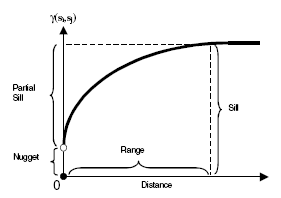 Overall sample variance.
Measure of undetermined small scale variability and sampling error.
Distance “range” where data is spatially related.
Results Intermediate Scale Sensing or Sampling
Recommendations for Measuring RI NDVI
Pair your farmer practice  treatment and your NRich treatments in your experiment design or (in the case of statistical purists) insert an extra farmer practice treatment which is paired with your NRich treatments.
To maximize spatial relatedness, your sensor measurements from the two treatments should be spaced no more than three to four meters apart.
At greater distances, relatedness declines and variability (error) in the value of RI increases.
Remember that beyond the range measurements can be highly related by chance.  Between the integral scale and the range, the odds of the measurements being highly related declines rapidly.
Conclusions
Paired comparisions between field N rate and non-limiting N rate along an NRich strip define the relationship between the existing and optimum N application rate.
All algorithms purporting to determine N application rate must account for the relationships between FpNDVI and NRich NDVI defined by the NRich strip.
These relationships vary from year to year and location to location.
The Power/Cosh model appears to accurately predict the NDVI Response Index as a function of FpNDVI.